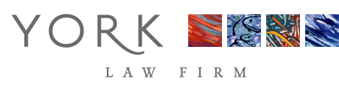 Personal Injury Lawyers
Pursuing Compensation for Personal Injury and Accidents

York Law Firm’s attorneys are devoted to providing the highest quality representation to injured plaintiffs in state and federal courts throughout the United States. We handle matters ranging from class actions to personal injury and accident cases and lawsuits. Serving Sacramento, Roseville, Elk Grove, Folsom, Fairfield and the Bay Area, we take an economical, creative, and appropriately aggressive approach to our cases. If you or a loved one has been injured because of another party’s negligence or deliberately wrongful actions, entrust your potential case to our team of experts. We will fight to protect your rights.
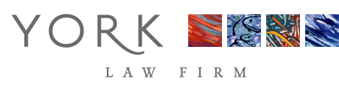 Sacramento Personal Injury Lawyers
Personal injury accident cases involve instances in which a victim has been injured because of another party’s negligence or intentionally harmful actions. Victims may be able to recover compensation for losses and expenses resulting from their injuries, either by reaching a settlement with the defendant prior to a court trial or by presenting a compelling case to a judge and jury at trial. Victims must act within the statute of limitations, the time limit within which personal injury claims must be filed. They should also enlist the services of an experienced personal injury attorney, particularly in complex accident cases.
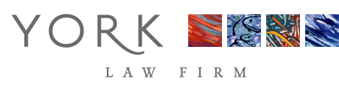 Types of Personal Injury and Accident Cases:
York Law Firm handles the following types of cases:

1) Motor vehicle accidents – Including
Auto Accidents
Large Truck Accidents
Motorcycle Accidents

2) Medical Malpractice – Including
Nursing Home Abuse
Elder Abuse
Birth Injury
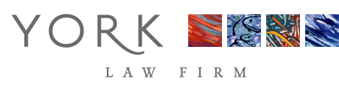 Types of Personal Injury and Accident Cases:
3) Premises liability  - Including
Slip-and-fall accidents
Workplace Injuries
Amusement Park Injuries

4) Product liability – Including injuries caused by
Defective products 
Dangerous toys
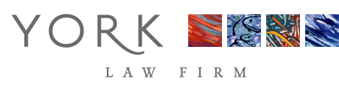 Types of Personal Injury and Accident Cases:
5) Catastrophic Injuries – Including
Brain Injury
Spinal Cord Injury
RSD Injury
Burn Injury
Wrong Death Law Attorney
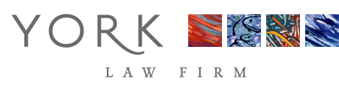 Contact us
Visit here: https://www.yorklawcorp.com/
Phone Number: 800-939-1832
Email: info@yorklawcorp.com